Danila Oleynik (On behalf of ATLAS collaboration)
02.07.2014
ATLAS PanDA: Workload Management System for Big Data on Heterogeneous Distributed Computing Resources
What is PanDA?
Production and Distributed Analysis system developed for the ATLAS experiment at the LHC
Deployed on WLCG resources worldwide
Now also used by AMS and LSST experiment
Being evaluated for ALICE, NICA, COMPAS, NA-62 and others
Many international partners: CERN IT, OSG, NorduGrid, European grid projects, Russian grid projects…
2
What can PanDA do?
PanDA can manage:
Large data volume – hundreds of petabytes
Distributed resources – hundreds of computing centers worldwide
Collaborative – thousands of scientific users
Complex work flows, multiple applications, automated processing chunks, fast turn-around ...
3
A bit of History
The ATLAS experiment at the LHC
Well known for recent Higgs discovery
Search for new physics continues
PanDA project was started in Fall 2005
Goal: An automated yet flexible workload management system which can optimally make  distributed resources accessible to all users
Originally developed for US physicists
Joint project by UTA and BNL
Adopted as the ATLAS wide WMS in 2008
In use for all ATLAS computing applications
4
PanDA Philosophy
PanDA WMS design goals:
Achieve high level of automation to reduce operational effort for large collaboration
Flexibility in adapting to evolving hardware and network configurations over many decades
Support diverse and changing middleware
Insulate user from hardware, middleware, and all other complexities of the underlying system
Unified system for production and user analysis
Incremental and adaptive software development
5
PanDA Scope
Key features of PanDA
Central job queue
Unified treatment of distributed resources
SQL DB keeps state of all workloads
Pilot based job execution system
ATLAS work is sent only after pilot execution begins on CE
Minimize latency, reduce error rates
Fairshare or policy driven priorities for thousands of users at hundreds of resources
Automatic error handling  and recovery
Extensive monitoring
Modular design
6
PanDA Components
PanDA server
Database back-end
Brokerage
Dispatcher
PanDA pilot system
Job wrapper
Pilot factory
Dynamic data placement
Information system
Monitoring system
7
PanDA Workload Management
PanDA server
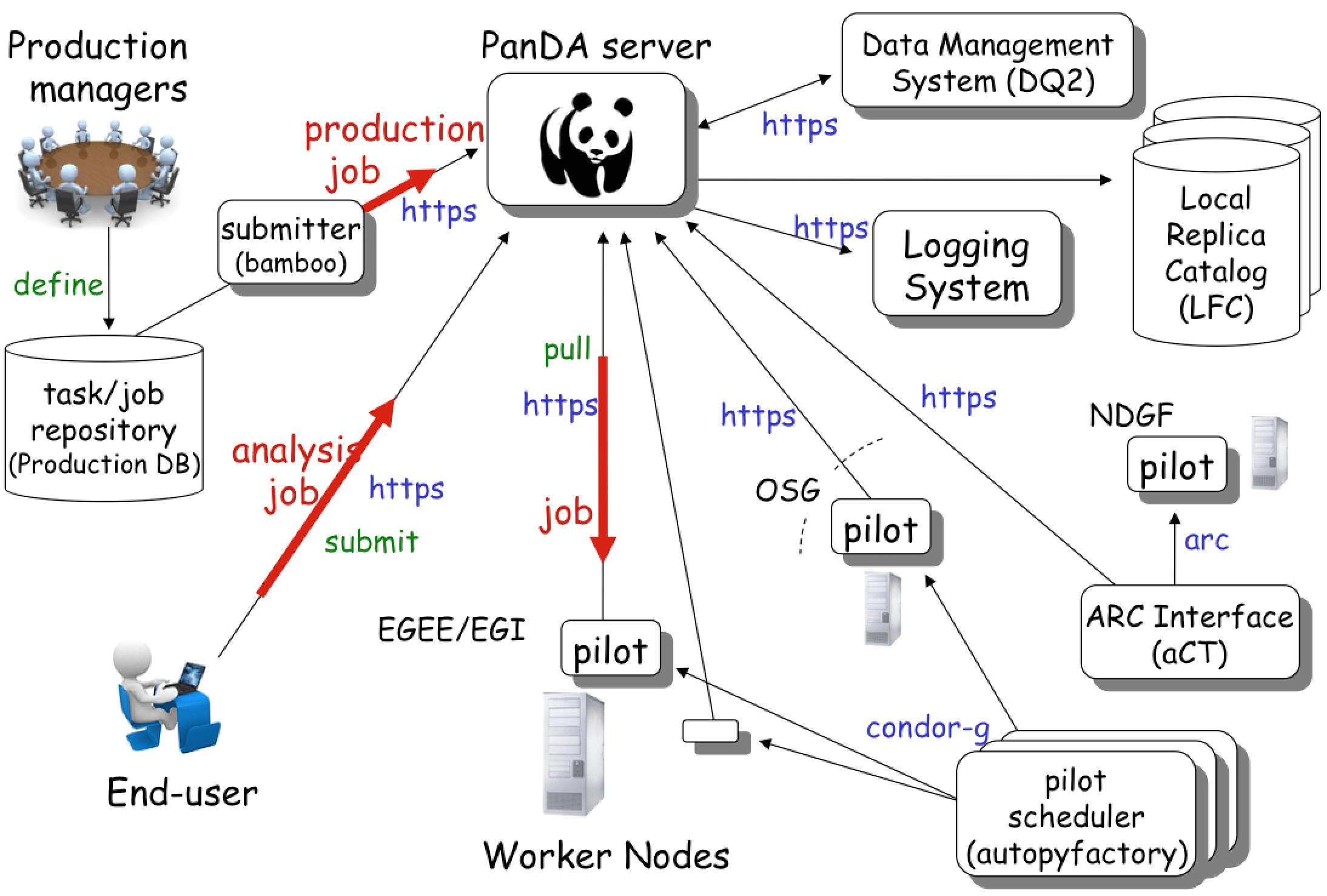 8
Jobs/month Completed by PanDA
9
LHC & ATLAS upgrade – new challenges for computing
The ADC (ATLAS Distributed Computing) software components, and particularly PanDA, managed, with contingency, the challenge of data taking and data processing
But: the increase in trigger rate and luminosity will most likely not be accompanied by an equivalent increase of available resources 
One of the way for increasing efficiency of system – involving opportunistic resources: Clouds and HPC
10
Cloud Computing and PanDA
ATLAS cloud computing project set up a few years ago to exploit virtualization and clouds 
To utilize public and private clouds as extra computing resources 
Additional mechanism to cope with peak loads on the grid 
Excellent progress so far 
Commercial clouds – Google Compute Engine, Amazon EC2 
Academic clouds – CERN, Canada (Victoria, Edmonton, Quebec and Ottawa), the United States (FutureGrid clouds in San Diego and Chicago), Australia (Melbourne and Queensland) and the United Kingdom 
Personal PanDA analysis queues being set up 
Mechanism for a user to exploit private cloud resources or purchase additional resources from commercial cloud providers when conventional grid resources are busy and the user has exhausted his/her fair share
11
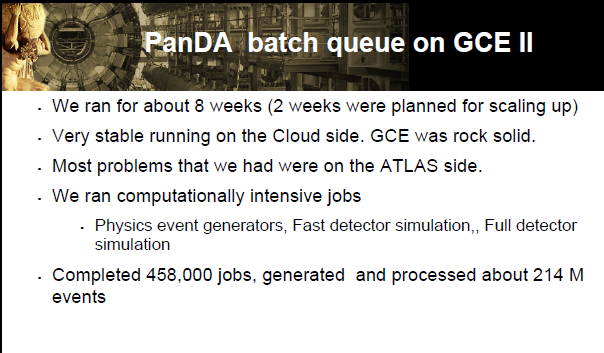 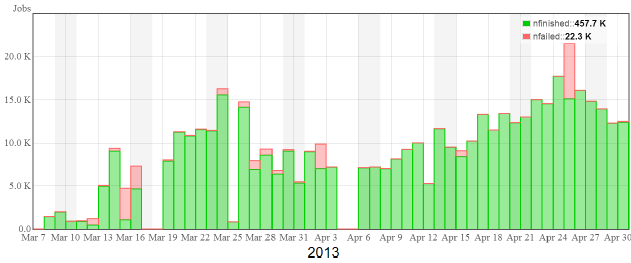 From 
Sergey Panitkin
12
High Performance Computing (Top 10, Nov 2013)
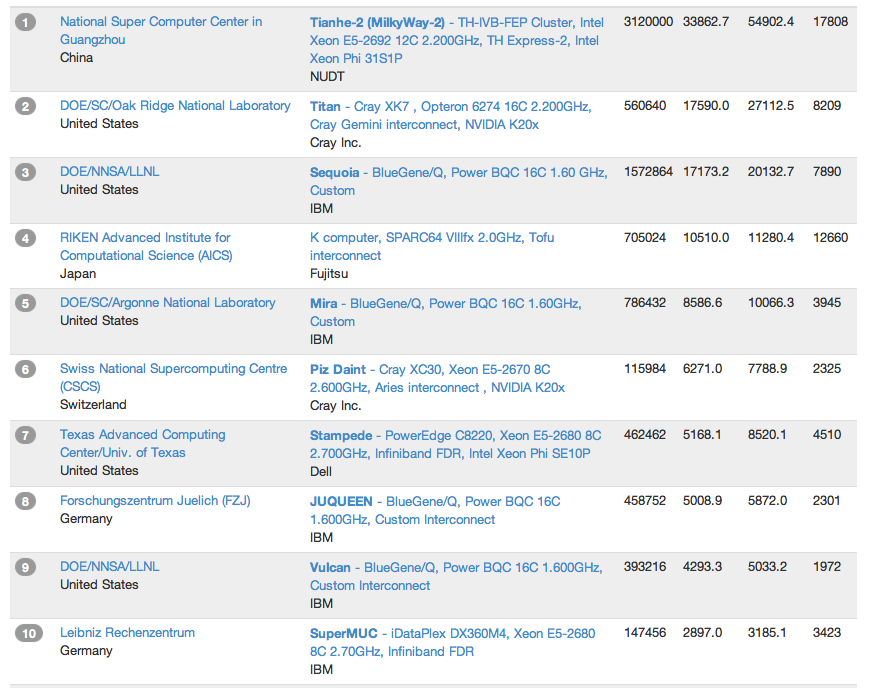 ATLAS  has members with access to these machines and to ARCHER, NERSC, … 
Already successfully used in ATLAS as part of Nordu Grid and in DE
13
How to connect HPC to ATLAS Distributed Computing?
Already two solutions:
ARC-CE/aCT2
Nordu Grid based solution, ARC-CE as unified interface
OLCF Titan (Cray)
Modular structure of PanDA Pilot now allow easy integration with different computing facility.
14
ARC-CE/aCT2
More information: ARC-CE: updates and plans
Dr. Oxana SMIRNOVA on 1 Jul 2014
15
Titan LCF specialty
Parallel file system shared between nodes.
Access only to interactive nodes (computing nodes have extremely limited connectivity)
One-Time Password Authentication
Internal job management tool: PBS/TORQUE
One job occupy minimum one node
Limitation of number of jobs in scheduler for one user
Special data transfer nodes (high speed stage in/out)
16
PanDA architecture for Titan
Pilot(s) executes on HPC interactive node
 Pilot interact with local job scheduler to manage job 
 Number of executing pilots = number of available slots in local scheduler
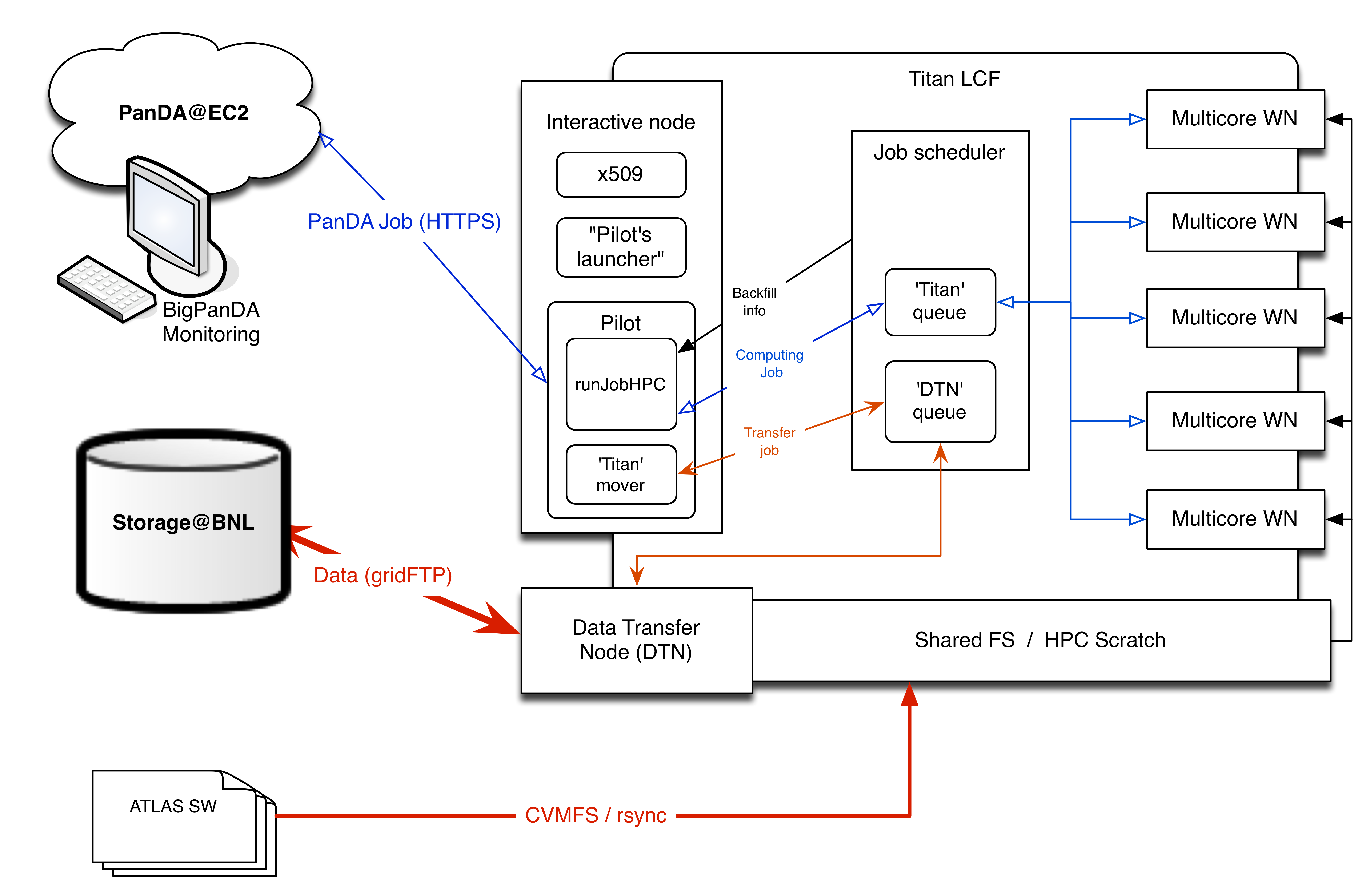 17
SAGA API - uniform access-layer
SAGA API was chosen for encapsulation of interactions with Titan internal batch system (PBS)
High level job description API
Set of adapters for different job submission systems (SSH and GSISSH; Condor and Condor-G; PBS and Torque; Sun Grid Engine; SLURM, IBM LoadLeveler)
Local and remote intercommunication with job submission systems
API for different data transfers protocols (SFTP/GSIFTP; HTTP/HTTPS; iRODS)
To avoid deployment restrictions, SAGA API modules was directly included in PanDA pilot code

http://saga-project.github.io
18
Backfill Enabled Pilot
Typical HPC facility is ran on average at ~90% occupancy
On a machine of the scale of Titan that translates into ~300M unused core hours per year
Anything that helps to improve this number is very useful
We added to PanDA Pilot a capability to collect, in near real time, information about current free resources on Titan
Both number of free worker nodes and time of their availability
Based on that information Pilot can define job submission parameters when forming PBS script for Titan, thus tailoring the submission to the available resource.
Takes into account Titan’s scheduling policies
Can also take into account other limitations, such as workload output size, etc
19
Backfill test (initial)
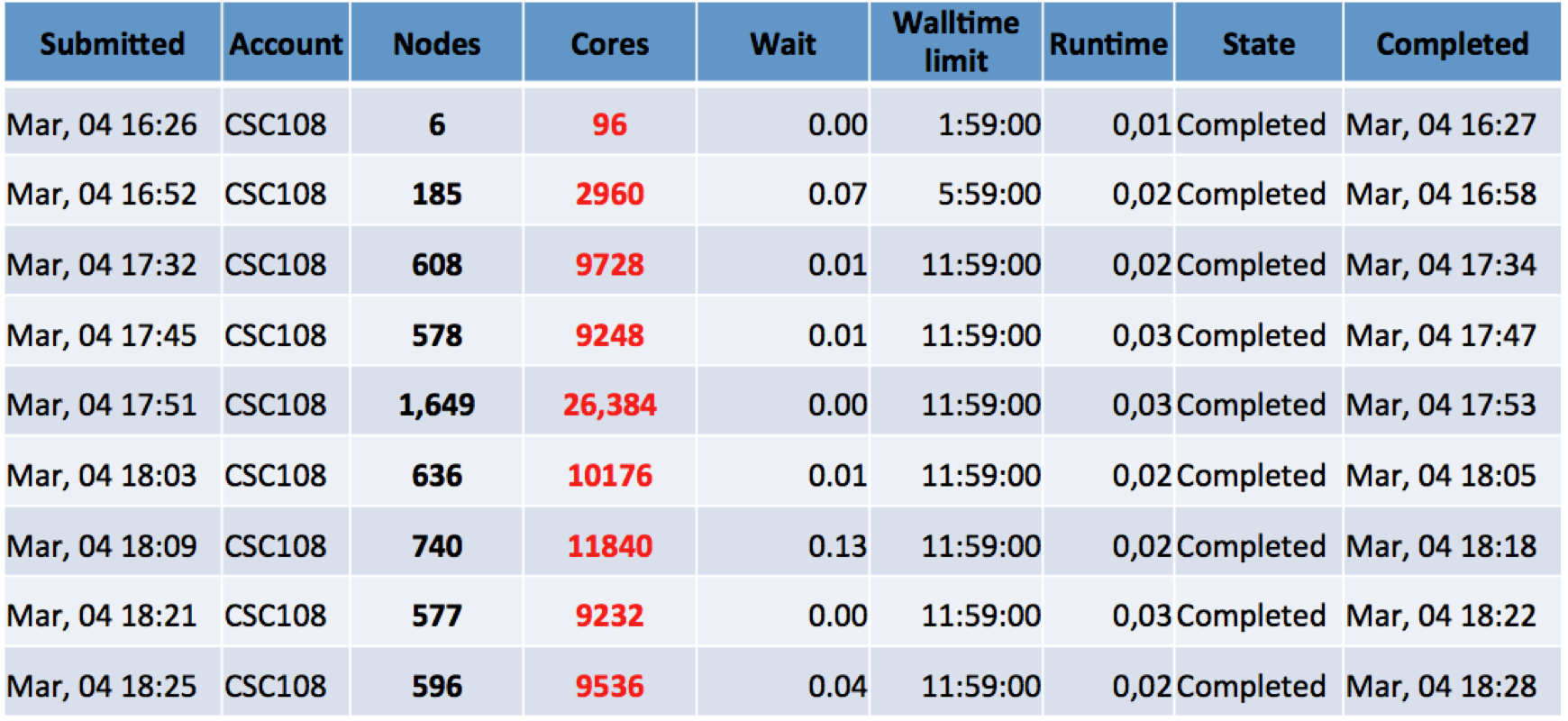 20
Backfill tests
Conducted together with Titan engineers
Payload :  ATLAS alpgen and ALICE full simulation 
Goals for the tests :
Demonstrate that current approach provides real improvement in Titan’s utilization
Demonstrate that PanDA backfill has no negative impact (wait time, IO effects, failure rate…)
Test jobs submission chain and the whole system
24h test results
Stable operations
22k core-hours collected in 24h
Observed encouragingly short job wait time on Titan (few min.)
21
Next steps
Test ‘Titan’ solution on others HPCs, on first step on other Cray machines: Eos (ORNL), Hopper (NERSC)
Improvement of Pilot for dynamic rearranging of submission parameters (available resources and walltime limit) in case job stuck in local queue
Implementation of new ‘computing backend’ plugin for ALCF
22
Acknowledgements
D.Benjamin, T.Childers, K.De, A.Filipcic, T.LeCompte, A.Klimentov, T.Maeno, S.Panitkin
23
BackUP
24
Volunteer Computing: ATLAS@Home
Goal: to run ATLAS simulation jobs on volunteer computers
Huge potential resources 
Conditions: 
Volunteer computers need to be virtualized (use CernVM image and CernVM FS to distribute software), so standard software can be used 
Volunteer cloud should be integrated into PanDA, i.e. all the volunteer computers should appear as a site. Jobs are created by PanDA 
No credentials should be put on volunteer computers 
Solution: Use BOINC platform, and a combination of PanDA components and a modified version of the ARC Control Tower (aCT) located between user and PanDA Server 
Project status: Successfully demonstrated in February 2014 
Client running on a “volunteer” computer downloaded simulation jobs from aCT, payload was executed by PanDA Pilot and results were uploaded back to aCT which put the output files in the proper Storage Element and updated the final job status to PanDA Server
25